Fonds USC Grâce-Berleur (265129)
June 16 2009 at 4:06:51
Fonds USC Poulseur (265144)
June 16 2009 at 4:06:15
Fonds R. Vermeersch - J. Latin (265147)
June 16 2009 at 4:06:04
Fonds J.- L. Decerf (265152)
June 16 2009 at 4:06:51
Fonds Jean Nihon (265154)
June 16 2009 at 4:06:38
Fonds Fédération liégeoise du POB/PSB/PS (265164)
June 16 2009 at 4:06:10
Fédération verviétoise du Parti socialiste   (265201)
June 17 2009 at 8:06:37
Fonds FMSS/Solidaris (265203)
June 17 2009 at 9:06:47
Fonds "Fonds de solidarité Truffaut-Delbrouck" (265211)
June 17 2009 at 9:06:29
Fonds Jean Blistin (265221)
June 17 2009 at 9:06:38
Fonds Joseph Bondas (265231)
June 17 2009 at 9:06:42
Fonds Joseph Bovy (265234)
June 17 2009 at 9:06:23
Fonds Léon Brockus (265245)
June 17 2009 at 9:06:31
Fonds Célestin Demblon (265275)
June 17 2009 at 10:06:02
Fonds Elisa Devlieger (265285)
June 17 2009 at 10:06:01
Fonds Alex Fontaine-Borguet (265293)
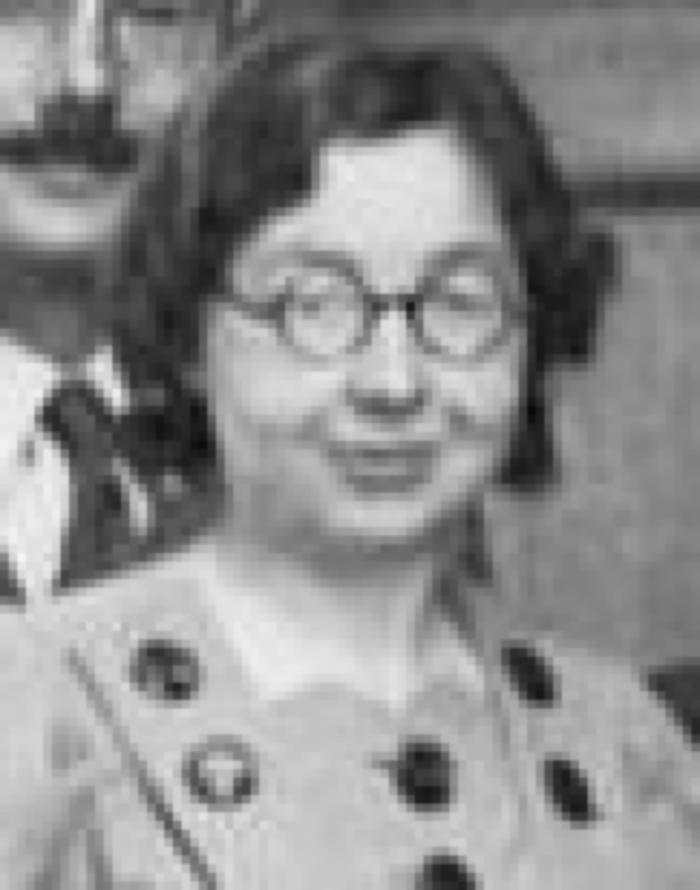 June 17 2009 at 11:06:37
Fonds Catherine Gillon (265300)
June 17 2009 at 11:06:26
Fonds Grévesse (265306)
June 17 2009 at 11:06:32
Fonds Hoebrechts (265313)
June 17 2009 at 11:06:16
Fonds Mathieu Kisselstein (265317)
June 17 2009 at 11:06:03
Fonds Alphonse Lapaille (265324)
June 17 2009 at 11:06:54
Fonds Christian Léonet (265329)
June 17 2009 at 12:06:10
Fonds Y. Loyen (265340)
June 17 2009 at 12:06:39
Fonds Hubert Rassart (265368)
June 17 2009 at 1:06:31
Fonds Jean Tillman (265373)
June 17 2009 at 1:06:01
Exposition internationale de l'eau (Liège 1939) (265376)
June 17 2009 at 2:06:54
Fonds Christiane Wéry (265883)
June 18 2009 at 3:06:27
Collection chansons (265889)
June 18 2009 at 4:06:37
Collection gadgets et objets (265890)
June 18 2009 at 4:06:44
Collection photos (265894)
June 18 2009 at 4:06:46
Collection livrets ouvriers (265895)
June 18 2009 at 4:06:06
Collection électorale (266699)
June 24 2009 at 4:06:16
Fonds Georges Truffaut (269465)
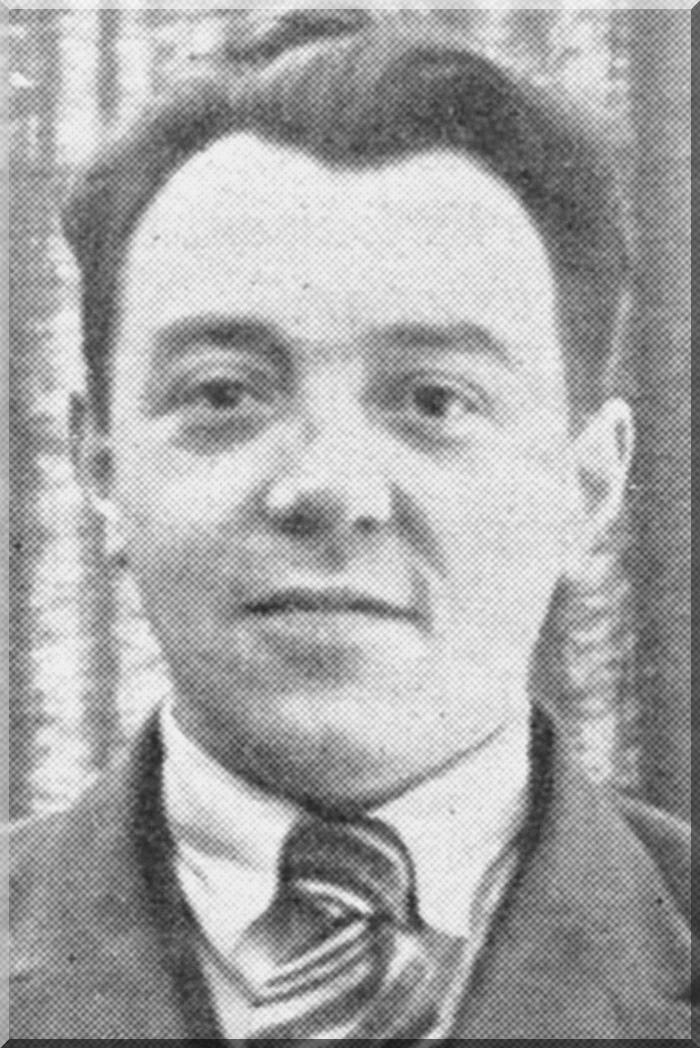 July 6 2009 at 3:07:01
De Belgische transportarbeidersband als vrije vakvereeniging op Engelschen bodem : 1940-1941 (287153)
August 28 2009 at 11:08:17
Compléments à l'étude de l'influence de la guerre sur les contrats de travail et d'emploi (326874)
February 11 2010 at 1:02:42
Les Grisons dans la peinture (326955)
February 11 2010 at 1:02:42
Socialisme français : du "socialisme utopique" à la "démocratie industrielle" (327978)
February 11 2010 at 1:02:46
La place du consommateur dans l'économie dirigée (328030)
February 11 2010 at 1:02:46
La coopération une et diverse : notices (328512)
February 11 2010 at 1:02:47
L'influence de la guerre sur les contrats de travail et d'emploi : doctrine et jurisprudence (328815)
February 11 2010 at 1:02:48
Fonds Marcel Lantin (407950)
November 8 2010 at 10:11:33
Fonds Paul Bolland (415264)
December 2 2010 at 3:12:20
Collection périodiques (449145)
January 10 2011 at 11:01:49
Fonds d'archives d'institutions (526008)
February 18 2011 at 11:02:36
Collection Sociétés Coopératives (526805)
February 18 2011 at 1:02:22
Collection Deuxième Guerre mondiale (534186)
February 23 2011 at 11:02:02
Collection Dossiers biographiques (538106)
February 25 2011 at 10:02:16
Hubert Lapaille (764945)
June 15 2011 at 2:06:15
Divers (765125)
June 15 2011 at 2:06:24
La sirène dans la vitrine (830026)
July 13 2011 at 3:07:09
Après coup (836966)
July 18 2011 at 2:07:30
Collection Coopératrices (1013046)
September 22 2011 at 12:09:45
Fonds Juliette Vidal (1245365)
December 22 2011 at 2:12:08
Bar V. 8 (1252265)
January 3 2012 at 11:01:31
Politique familiale (1274106)
January 9 2012 at 3:01:54
Femmes et travail (1274265)
January 9 2012 at 3:01:59
Pension et aménagement du territoire (1274366)
January 9 2012 at 3:01:21
Pacifisme et internationalisme (1274566)
January 9 2012 at 3:01:08
Socialisme et vie politique (1274625)
January 9 2012 at 3:01:38
Comptes-rendus, conférences, congrès, discours, lois, rapports (1275005)
January 9 2012 at 4:01:49
Congrès (1275065)
January 9 2012 at 4:01:34
Discours (1275068)
January 9 2012 at 4:01:40
Rapports (1275105)
January 9 2012 at 4:01:28
Livres et brochures (divers éditeurs) (1275125)
January 9 2012 at 4:01:35
Périodiques isolés (1275405)
January 9 2012 at 4:01:20
Syndicat national des CPTTMA, l'UTMI et CGTB (1303395)
January 18 2012 at 8:01:07
Syndicat national des C.P.T.T.M.A. et l'U.T.M.I. (1303405)
January 18 2012 at 9:01:01
C.G.T.B. (1303407)
January 18 2012 at 9:01:52
Le Monde Du Travail (1303445)
January 18 2012 at 9:01:43
Collection offerte à Louis De Brouckère par Charles Rahier pour son 80e anniversaire accompagnée d'une lettre de celui-ci. (1303466)
January 18 2012 at 9:01:26
Presse et édition socialistes (1303468)
January 18 2012 at 9:01:49
Presse et articles divers (1303471)
January 18 2012 at 9:01:45
Bulletin syndical belge (1303486)
January 18 2012 at 9:01:35
Après-guerre (1303489)
January 18 2012 at 9:01:30
Commission belge pour l'étude des problèmes d'après-guerre (1303496)
January 18 2012 at 9:01:46
Divers (1303500)
January 18 2012 at 9:01:56
Synthèse de l'antisémitisme (1637686)
April 24 2012 at 11:04
Le suicide biologique et économique de la France : la guerre a-t-elle été le suicide de la France ? (1699405)
May 14 2012 at 11:05:12
Réflexions sur la politique (1969125)
October 8 2012 at 9:10:16
Sois réaliste (2079645)
December 3 2012 at 11:12:29
Comment fonctionne une entreprise (2081646)
December 3 2012 at 4:12:58
La conquête de l'énergie ou le progrès de la puissance humaine (2081726)
December 3 2012 at 4:12:51
Petite histoire de la bourgeoisie française (2081865)
December 3 2012 at 4:12:30
La chevalerie du travail (2091727)
December 6 2012 at 11:12:37
Guide pratique et formulaire de législation sociale (2094827)
December 7 2012 at 12:12:35
Comment on devient ouvrier qualifié (2111006)
December 14 2012 at 11:12:41
Les tribunaux pour enfants : précis de législation, de doctrine et de jurisprudence (2215166)
January 29 2013 at 3:01:09
Etude sur la fixation rationnelle des bases de salaires (2236565)
February 6 2013 at 9:02:05
Les coopératives en France (2309566)
February 27 2013 at 4:02:06
Fonds René Pirquin (2768285)
October 7 2013 at 7:10:28
Fonds Freddy Terwagne (2846465)
November 21 2013 at 8:11:33
Livrets d'ouvrier (2899925)
December 13 2013 at 11:12:10
Repères biographiques et portraits (3323425)
July 1 2014 at 11:07:37
Essor et développement de Liège et sa région (3323426)
July 1 2014 at 11:07:04
Jeunesse (3325685)
July 2 2014 at 9:07:24
Parcours militaire (3326286)
July 2 2014 at 10:07:58
Le socialiste (3326745)
July 2 2014 at 10:07:53
Vie privée (3326785)
July 2 2014 at 10:07:59
Portraits et hommages (3327105)
July 2 2014 at 11:07:24
Monument Tchantchès (3328046)
July 2 2014 at 2:07:02
Bains de la Sauvenière (3328085)
July 2 2014 at 2:07:11
Presse (3349870)
July 10 2014 at 4:07:50
Publications officielles (3349873)
July 10 2014 at 4:07:37
Port autonome et Canal Albert (3349874)
July 10 2014 at 4:07:41
Le Grand Liège (3349875)
July 10 2014 at 4:07:28
Histoire illustrée de la guerre de 1914 (3580730)
December 9 2014 at 2:12:22
Drapeaux "Prolétaire Hutois" (3752686)
March 26 2015 at 12:03:03
Drapeaux "Mutuelle les Prolétaires Hutois" (3752705)
March 26 2015 at 12:03:43
Registre de la correspondance : 1937 - 1942 / Tenu par le Secrétaire Communal (3752988)
March 26 2015 at 1:03:20
Conseil national de Protection de la jeunesse et Comité de Protection de la jeunesse (4027077)
October 20 2015 at 2:10:35
Condition féminine (4027232)
October 20 2015 at 2:10:42
Médecine préventive (4027492)
October 20 2015 at 3:10:59
Légia (la) n° 186 (4088156)
December 16 2015 at 1:12:56
Légia (la) n° 187 (4088174)
December 16 2015 at 2:12:12
Légia (la) n° 188 (4088352)
December 16 2015 at 5:12:47
Légia (la) n° 189 (4090552)
December 18 2015 at 2:12:12
Légia (la) n° 190 (4090592)
December 18 2015 at 2:12:55
Légia (la) n° 191 (4090612)
December 18 2015 at 2:12:09
Légia (la) n° 192 (4090613)
December 18 2015 at 2:12:13
Légia (la) n° 193 (4090732)
December 18 2015 at 2:12:48
Légia (la) n° 194 (4090733)
December 18 2015 at 2:12:42
Légia (la) n° 195 (4090753)
December 18 2015 at 3:12:09
Légia (la) n° 196 (4090952)
December 18 2015 at 3:12:09
Légia (la) n° 197 (4090954)
December 18 2015 at 3:12:32
Légia (la) n° 198 (4090955)
December 18 2015 at 4:12:11
Légia (la) n° 199 (4090972)
December 18 2015 at 4:12:12
Légia (la) n° 200 (4090992)
December 18 2015 at 4:12:33
Légia (la) n° 201 (4091072)
December 19 2015 at 4:12:16
Légia (la) n° 202 (4091073)
December 19 2015 at 4:12:13
Légia (la) n° 203 (4091074)
December 19 2015 at 4:12:32
Légia (la) n° 204 (4091075)
December 19 2015 at 4:12:53
Légia (la) n° 205 (4091152)
December 19 2015 at 5:12:57
Légia (la) n° 206 (4091153)
December 19 2015 at 5:12:56
Légia (la) n° 207 (4091154)
December 19 2015 at 5:12:46
Légia (la) n° 208 (4091155)
December 19 2015 at 5:12:54
Légia (la) n° 209 (4091172)
December 19 2015 at 6:12:52
Légia (la) n° 210 (4091173)
December 19 2015 at 6:12:28
Légia (la) n° 211 (4091174)
December 19 2015 at 6:12:26
Fonds Louis Donnay  (4132640)
January 21 2016 at 3:01:11
Légia (la) n° 236 (4231820)
March 28 2016 at 6:03:54
Légia (la) n° 237 (4231821)
March 28 2016 at 6:03:43
Légia (la) n° 238 (4231877)
March 28 2016 at 7:03:40
Légia (la) n° 239 (4231878)
March 28 2016 at 7:03:53
Légia (la) n° 240 (4231879)
March 28 2016 at 7:03
Légia (la) n° 241 (4231880)
March 28 2016 at 7:03:44
Légia (la) n° 242 (4235192)
April 2 2016 at 2:04:42
Légia (la) n° 243 (4235193)
April 2 2016 at 2:04:01
Légia (la) n° 244 (4235194)
April 2 2016 at 2:04:51
Légia (la) n° 245 (4235195)
April 2 2016 at 2:04:16
Légia (la) n° 246 (4235196)
April 2 2016 at 2:04:17
Légia (la) n° 247 (4235197)
April 2 2016 at 2:04:17
Légia (la) n° 248 (4235198)
April 2 2016 at 2:04:35
Légia (la) n° 249 (4235199)
April 2 2016 at 2:04:31
Légia (la) n° 250 (4235200)
April 2 2016 at 2:04:22
Légia (la) n° 251 (4235201)
April 2 2016 at 2:04:15
Légia (la) n° 252 (4235272)
April 2 2016 at 7:04:16
Légia (la) n° 253 (4235273)
April 2 2016 at 7:04:04
Légia (la) n° 254 (4235274)
April 2 2016 at 7:04:15
Légia (la)  n° 255 (4235275)
April 2 2016 at 7:04:11
Légia (la) n° 256 (4235277)
April 2 2016 at 7:04:32
Légia (la) n° 257 (4235278)
April 2 2016 at 7:04:47
Légia (la) n° 258 (4235279)
April 2 2016 at 8:04:38
Légia (la) n° 259 (4235292)
April 2 2016 at 8:04:27
Légia (la) n° 260 (4235293)
April 2 2016 at 8:04:28
Légia (la) n° 261 (4235294)
April 2 2016 at 8:04:53
Légia (la) n° 262 (4235356)
April 2 2016 at 10:04:18
Légia (la) n° 263 (4235357)
April 2 2016 at 10:04:13
Légia (la) n° 264 (4235358)
April 2 2016 at 10:04
Légia (la) n° 265 (4235364)
April 2 2016 at 10:04:43
Légia (la) n° 266 (4235365)
April 2 2016 at 10:04:17
Légia (la) n° 267 (4235366)
April 2 2016 at 10:04:01
Légia (la) n°268 (4235367)
April 2 2016 at 10:04:06
Légia (la) n°269 (4235412)
April 2 2016 at 11:04:35
Légia (la) n°270 (4235413)
April 2 2016 at 11:04:19
Légia (la) n°271 (4245233)
April 11 2016 at 2:04:21
Légia (la) n°272 (4245292)
April 11 2016 at 2:04:11
Légia (la) n°273 (4245312)
April 11 2016 at 2:04:09
Légia (la) n°274 (4245334)
April 11 2016 at 2:04:07
Légia (la) n°275 (4245352)
April 11 2016 at 2:04:43
Légia (la) n°276 (4245852)
April 11 2016 at 3:04:53
Légia (la) n°277 (4245853)
April 11 2016 at 3:04:03
Légia (la) n°278 (4245855)
April 11 2016 at 3:04:31
Légia (la) n°279 (4245856)
April 11 2016 at 3:04:31
Légia (la) n°280 (4245857)
April 11 2016 at 3:04:18
Légia (la) n°281 (4245859)
April 11 2016 at 3:04:16
Légia (la) n°282 (4245860)
April 11 2016 at 3:04:27
Légia (la) n°283 (4245861)
April 11 2016 at 3:04:24
Légia (la) n°284 (4245872)
April 11 2016 at 3:04:14
Légia (la) n°285 (4245875)
April 11 2016 at 3:04:30
Légia (la) n°286 (4245893)
April 11 2016 at 3:04:54
Les combats ont cessé en Yougoslavie : L'occupation des dernières parties du pays est imminente (4246033)
April 11 2016 at 4:04:04
1er mai à Liège : manifestation (ARC-C AFF MAI 0044)
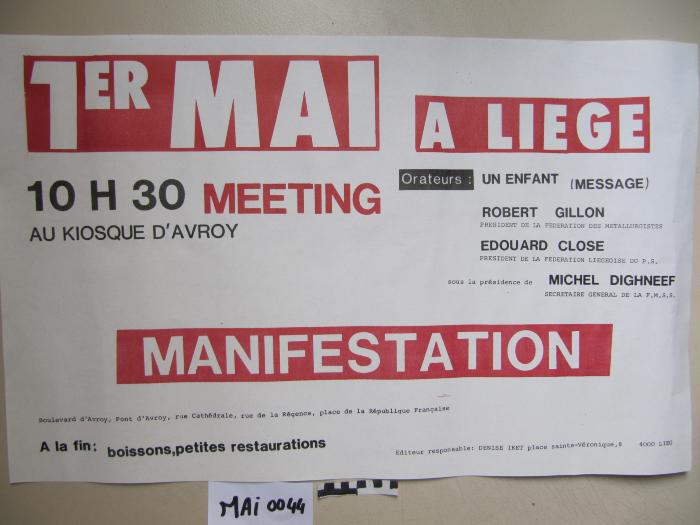 Le 1er mai c'est aussi l'affaire des jeunes (ARC-C AFF MAI 0046)
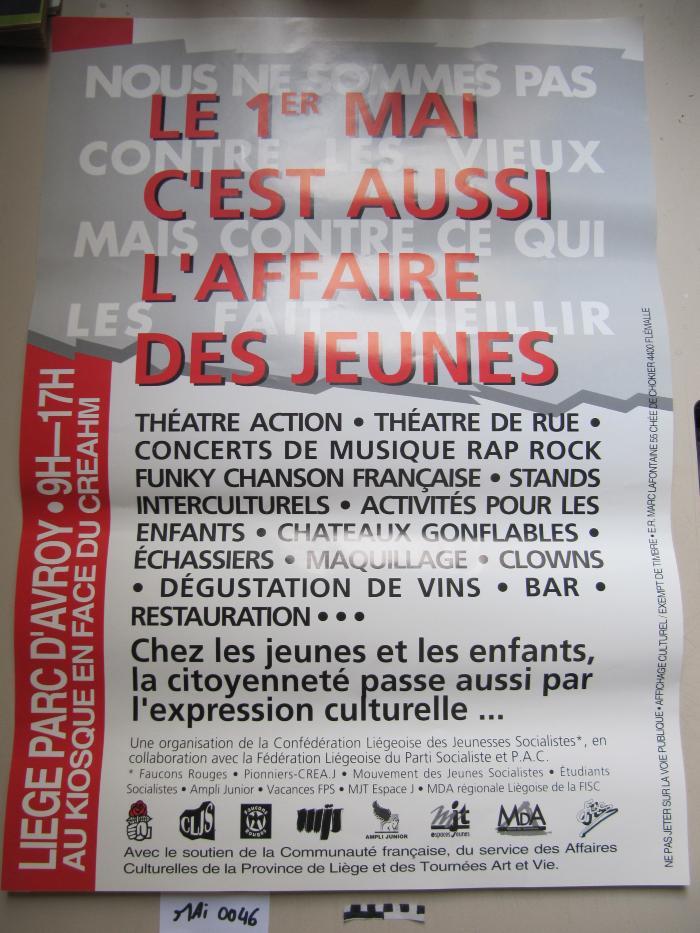 Fonds France Truffaut (ARC-P TRU-F)
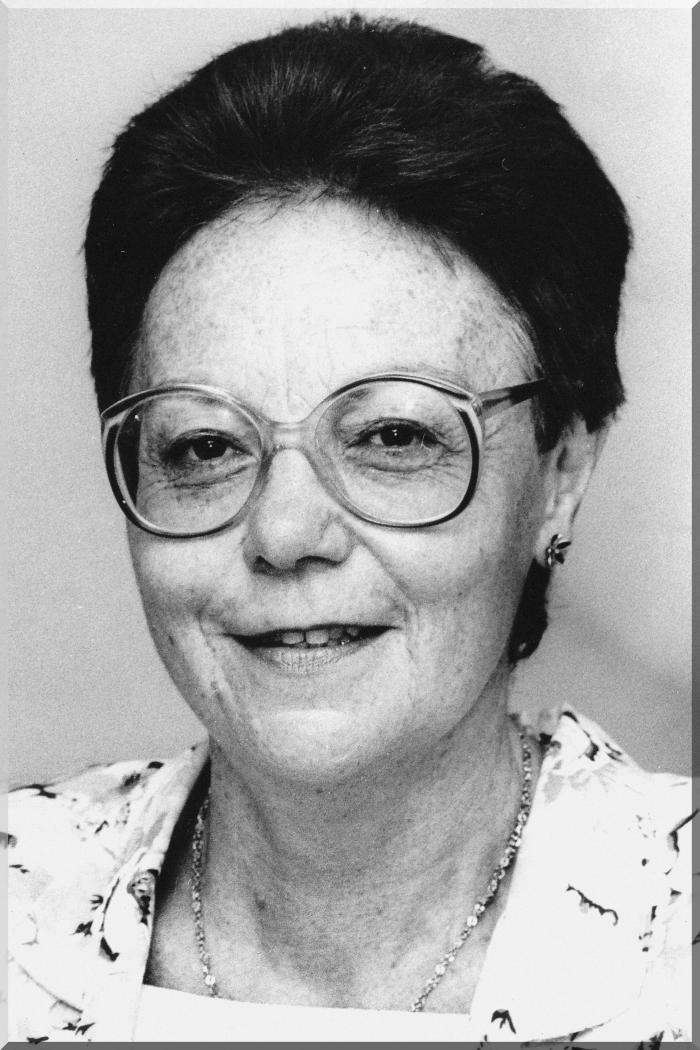 July 6 2009 at 3:07:01